Studio modeling basics
Process Designer
Palette
WYSIWYG Editor
Overview
Properties
Outline
[Speaker Notes: 1 WYSIWYG Editor – create and design Business Models graphically
2 Drag and Drop Symbols from the Palette on to the WYSIWYG editor to create BPD
3 Properties Pane configure symbols properties and add integration functionality and error handling and more
4 Outline – text view of the BPD
5 Overview – navigate and view large BPD]
User Perspectives
Business User
Simplified View for Business Users
Textual View for Process Definitions
No knowledge of BPMN required
Gantt Chart View

Power User
Technical User
Process Modeling
Forms Design
Business Rules
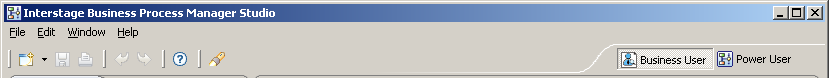 Business User Perspective
Process Outline Editor
Process Outline
Name – required (no spaces)
Description
One or more Tasks
Task
Name
Assignee (Role)
Due Date
Duration – Days
Execution Method
Sequential
Parallel
[Speaker Notes: Process outline has a required Business Process name, optional description and at least one Task. Task’s have a required name and Assignee (Role) with an optional Due Date, Duration in Days and execute in sequence or in parallel to another task.]
Process Outline Editor
Tasks created in this view represent activities/nodes in the process.
Editor options include:
Add or Remove a task;
Create or Delete parallel tasks;
Make a task a subtask or a subtask a task; and
Change the order of tasks.
Process Outline Editor example …
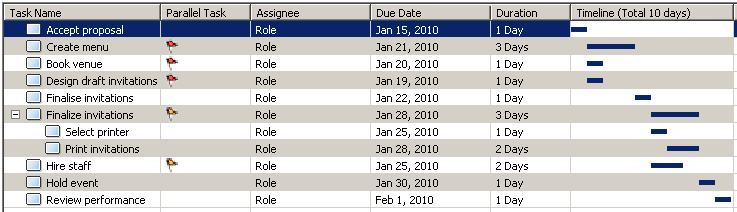 [Speaker Notes: The Process Outline Editor allows the user to create a list of tasks which will become the activities in the process.

The options available in the editor include:
	Add or Remove a task;
Create or Delete parallel tasks;
Make a task a subtask or a subtask a task; and
Change the order of tasks.

<c> This is an example of the Process Outline Editor screen.]
From Business User to Power User Perspective
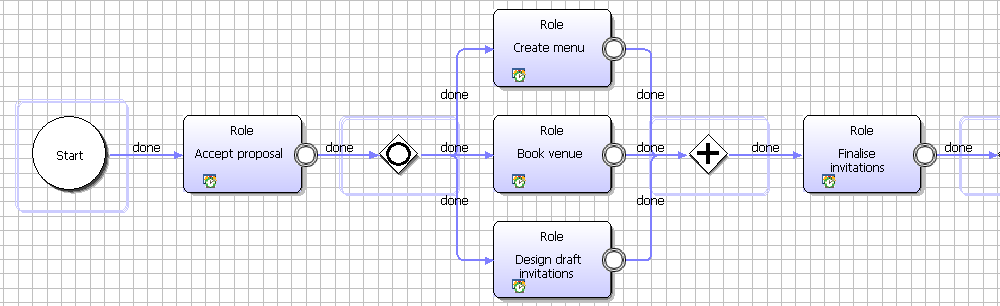 Parallel tasks
A
[Speaker Notes: <c> Clicking the “Power User” button switches back to the Power User perspective which displays this process definition …

<c> Note how the parallel tasks and shown and <c> how the subtasks become Compound Activity Nodes.]
Power User
Process Modeling for Analysts and Developers
Based on BPMN specification
Add due dates, timers, actions 
Create Business Rules
Create Forms
[Speaker Notes: Power User perspective allows for more options in defining a Business Process. Business Processes are modeled using Business Process Modeling Notation (BPMN) and are graphically depicted. Business Process Diagrams (BPD) are created using a WYSIWYG editor using drag and drop palette of symbols  and quickly configured using a context-sensitive properties panel.
A BPD can easily be extended using reusable Process Fragments, Business Rules and Business Forms.]
Power User Perspective
Studio Node Palette
Process Definitions can be created and edited in either the IBPM Studio or IBPM Console.

There are basic and advance nodes available to create processes by drag-n-drop.

Both IBPM Studio and IBPM Console use the same BPMN node palette.
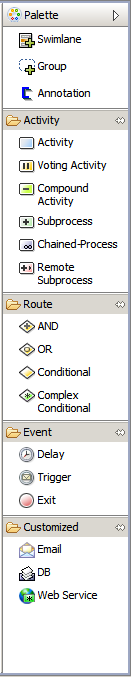 [Speaker Notes: In Interstage BPM Process Definitions can be created and edited in either:
the Interstage BPM Studio; or
the Interstage BPM Console.

Process definitions are ultimately stored on the Interstage BPM Server.

Interstage BPM Studio is an Eclipse based client application used to create and edit process definitions.
It allows definitions to be saved locally and optionally uploaded to an Interstage BPM Server.
Studio uses an AJAX based forms editor.
It supports process simulation.

Interstage BPM Console provides a Flash based editor which is accesses via a web browser.
Process definitions are edited on the Interstage BPM Server to which the browser is connected.

Bothe IBPM Studio and IBPM Console use the same BPMN node palette.]
Process Nodes
Basic node:

Start				Exit
 
Activity				Condition

AND				OR
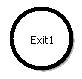 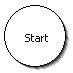 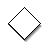 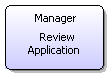 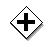 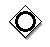 [Speaker Notes: Nodes are the basic building blocks for process definitions.
They can be interactive or non-interactive.
An Activity node would usually be interactive while the remaining nodes would be non-interactive.

The basic node types are:
Start;
Activity;
And;
Or;
Condition; and
Exit.

The advanced node types, which are covered in the next module, include:
Voting;
Sub-process;
Email;
Delay; and
Web Service.]
Start Node
Purpose:
marks the beginning of a workflow process.
every process must have one and only one Start Node.
Activated by:
a process instance being started.
Behavior:
produces an event on each outgoing arrow
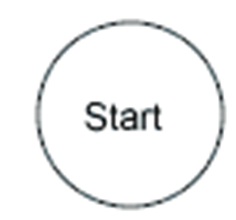 Exit Node
Purpose:
marks the end of a workflow process
every process has at least one Exit Node

Activated by:
an event on any incoming arrow

Behavior:
sends the process into the completed state
the first exit node execution completes the process flow
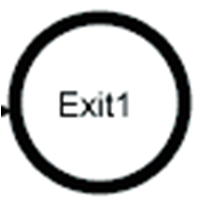 [Speaker Notes: Here is an exit node with two incoming arrows.

An event on either incoming arrow <c> will cause the Exit to be activated.]
Arrow
Purpose:
propagate activation events
Name of arrow is used as the name of choice for the task action
Behavior:
activate the node at the tail of the arrow
Approve
Activity Node
Loan Application
Approve
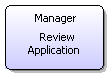 Reject
Credit Card Application
Purpose:
represents an activity requiring user interaction
Activated by:
an event on any incoming arrow
Role resolution:
using the directory service a list of assignees are identified
each assignee has a work item added to their worklist
Conditional Node
Purpose:
Route process to alternate path based on business conditions
Activated by:
an event on any incoming arrow
Behavior:
compares the value of the specifiedProcess Attribute against conditions specified for the outgoing arrows
produces an event on the outgoing arrow which satisfies the condition
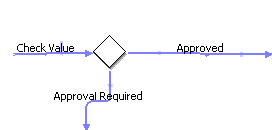 [Speaker Notes: The Conditional Node is used to choose one of many possible exit paths.
It does this without user intervention.

The Conditional Node is activated by an event on any incoming arrow.

It compares the value of a specified User Defined Attribute against a specified condition to determine which of the outgoing arrows to use.

An event is generated on the outgoing arrow that satisfied the condition.]
Conditional Node Example
Cost = 2000
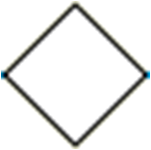 Cost < 1000
Cost >= 1000
[Speaker Notes: Anticipated question:
	Can you have multi-way branch?	Yes.
What happens if the conditions selected are disjoint?	There is a “default” arrow.]
OR Node
Purpose:
Split process into parallel path

Activated by:
an event on any incoming arrow
Behavior:
produces an event on each outgoing arrow
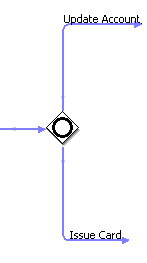 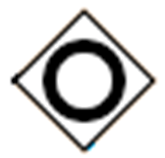 [Speaker Notes: The Or Node serves two purposes. It can:
Split a single process path into multiple simultaneous paths; and
Join multiple  input process paths.

It can both split and join in the same node.

The Or Node is activated by an event on any incoming arrow and produces an event on each outgoing arrow.

It can have an Epilogue Action and Exception Handling defined.]
AND Node
Purpose:
join multiple parallel process flows
Activated by:
an event on any incoming arrow
Behavior:
waits for an event on each incoming arrow
produces an event on each outgoing arrow
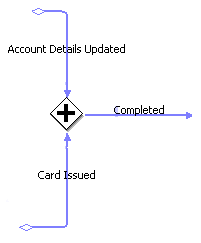 [Speaker Notes: The And Node joins multiple simultaneous process paths like the Or Node but, unlike the Or Node, it waits until an event has occurred on all input arrows.

It then generates an event for each outgoing arrow.

It can have an Epilogue Action and Exception Handling defined.]
AND Node
1
2
Waiting …
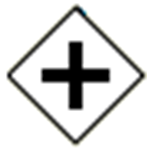 3
4
[Speaker Notes: In this example the And Node is both joining and splitting.

There are two incoming arrows and two outgoing arrows.

When an event is detected on either incoming arrow, <c>  in this case arrow 1, the And Node waits for an event on arrow 2.
<c> When that event arrives events are generated on both outgoing arrows.]
Delay Node
Purpose:
Makes the process to pause and re-start at a later time
Activated by:
an event on any incoming arrow
Behavior:
waits for specified amount of time (delay time can be defined in node property)
produces an event on each outgoing arrow
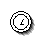 [Speaker Notes: The Delay Node causes a process to pause and restart at a later time.

It is activated by and event on any incoming arrow.

The Delay Node waits for the specified time before producing and event on each outgoing arrow.

It can have an Epilogue Action and Exception Handling defined.]
User Defined Attributes (UDA)
Data used by a Business Process Definition is defined using User Defined Attributes (UDA)
UDA has a name, data type and optional default value

Interstage BPM uses the following types
STRING,
FLOAT,
INTEGER, 
LONG, 
BOOLEAN, 
DATE, 
BIGDECIMAL
XML
[Speaker Notes: Interstage BPM uses UDAs to define a Process Definitions data attributes. At minimum a name and type is required to define a UDA. Supported types are String, float, Integer, Long, Boolean, Date, BigDecimal and XML.]
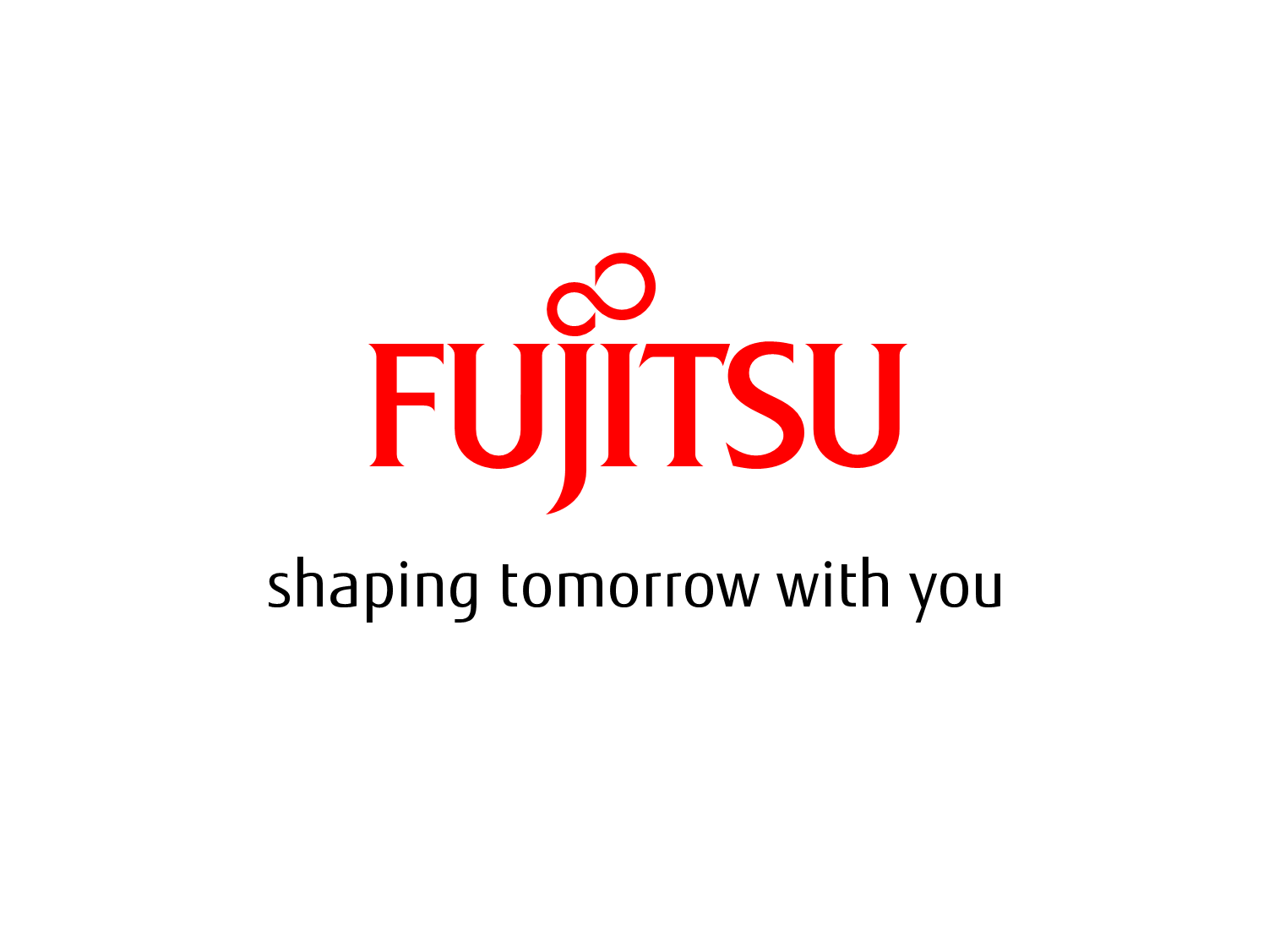 View Report
View Reports